Suomalaisten siirtolaisuus valtamerten yli 1900-luvun alussa
Historiallisen empatian harjoituksia: Yksilö ja pari-/ryhmätyö
1900-luvun alun siirtola	isuus
Siirtolaisuus ei ole vain tämän päivän ilmiö, sillä ihmiset ovat läpi historiansa aina liikkuneet ja muuttaneet unelmiensa perässä kauaskin omasta kotipitäjästään. 
Erityisesti 1900-luvun vaihteessa nopeasti teollistuva ja taloudellisesti kehittyvä Yhdysvallat veti sankoin joukoin siirtolaisia puoleensa. Myös suomalaiset lähtivät tavoittelemaan ”amerikkalaista unelmaa” Atlantin toiselle puolelle ja myöhemmin myös muualle maailmaan. 
Seuraavissa tehtävissä pääset eläytymään suomalaisten siirtolaisten elämään. Valitkaa ensin kumman tehtävän toteutatte: 
Yksilötehtävä: päiväkirjan/kirjeen/tarinan kirjoittaminen
Pari-/ryhmätehtävä: vuoropuhelu
Historiallisen empatian harjoittelua
Yksilötehtävä
Historiallisen empatian harjoittelu – Osa 1
Tehtävässä kirjoitetaan päiväkirjamerkintä, kirje tai tarina kuvan henkilön näkökulmasta.
Tutustu seuraavilla dioilla oleviin valokuviin siirtolaisista ja valitse sinua kiinnostavin valokuva lähempään tarkasteluun.
Tutki ensin valitsemaasi valokuvaa. Kirjaa ylös taustatietoja esimerkiksi seuraavista asioista:
Miksi valitsit kyseisen kuvan?
Milloin kuva on otettu ja missä (jos selvillä)?
Mitä kuvassa tapahtuu?
Keitä kuvan henkilöt ovat?
Välittyykö henkilön asema valokuvasta?

Kun taustatiedot on kirjattu ylös, siirrytään tehtävän toiseen osioon.
Yksilötehtävän kuvat 1/2
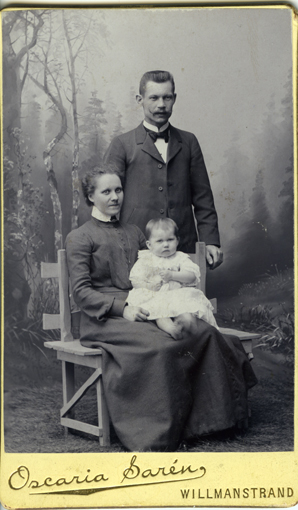 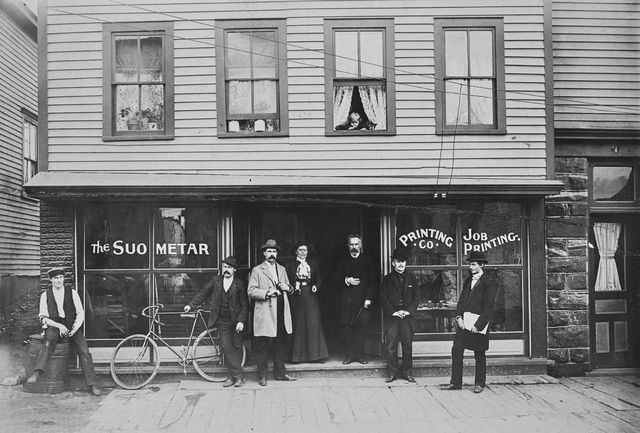 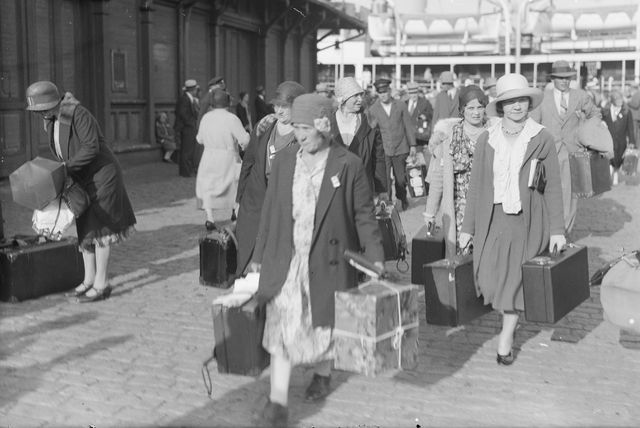 laiva tuo amerikansuomalaisia satamaan
Pietinen Aarne, Museovirasto, Historian kuvakokoelma, Pietisen kokoelma. Finna.fi: Linkki kuvan sivulle
Kuvan käyttöoikeus CC BY 4.0
Lappeenranta, kauppias David Valjakka, vaimo Hilma sekä tytär Inkeri ennen perheen Amerikkaan muuttoa; perhekuva, kuvattu studiossa
Sarén Oscaria, Lappeenrannan museot, Kuva-arkisto, Valokuvat/KUV/KV. Finna.fi: Linkki kuvan sivulle
Kuvan käyttöoikeus CC BY-NC-ND 4.0
Huom! Huomioi kuvan CC-lisenssi. Muokkaus ja kaupallinen käyttö kielletty.
Kaarlo Brofeldt (Kalle Aho) Amerikassa Suomettaren toimituksen edessä
Wm. Nara photo, Museovirasto, Historian kuvakokoelma, Ahon suvun kokoelma. Finna.fi: Linkki kuvan sivulle
Kuvan käyttöoikeus CC BY 4.0
Yksilötehtävän kuvat 2/2
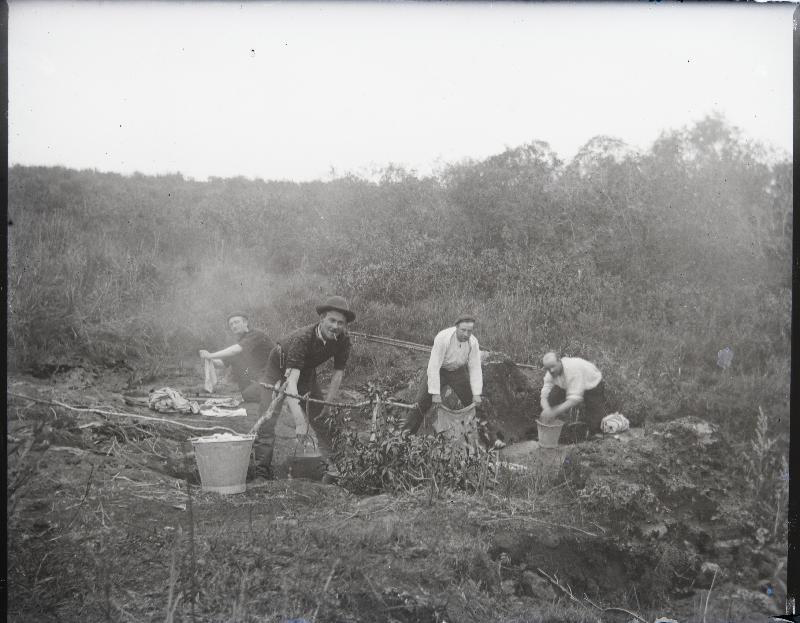 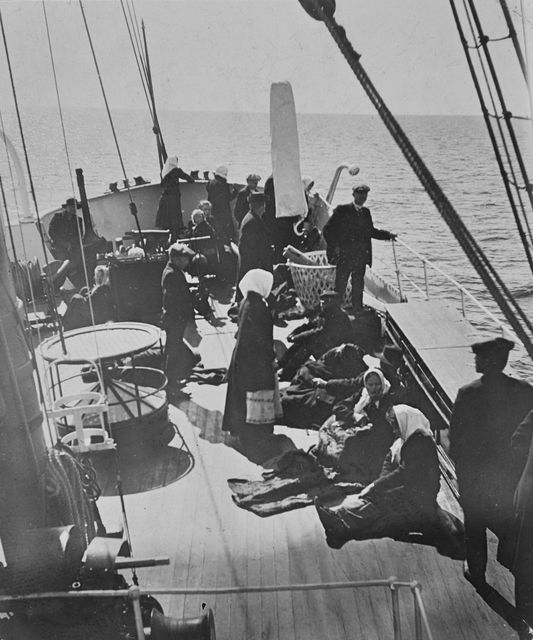 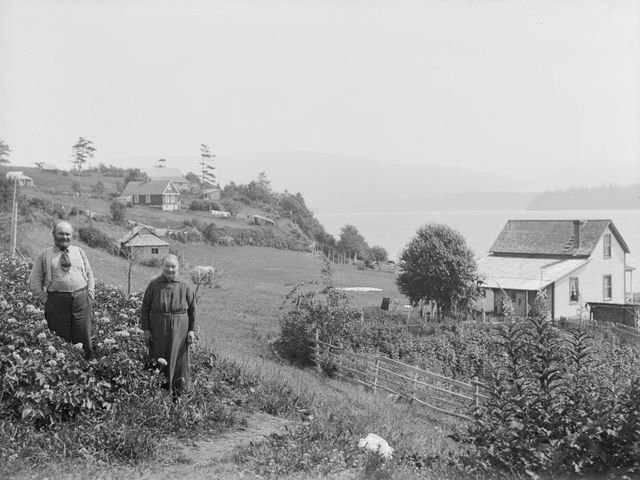 Matti Halmisen talo Sointulassa
Pälsi Sakari, Museovirasto, Yleisetnografinen kuvakokoelma. 
Finna.fi: Linkki kuvan sivulle
Kuvan käyttöoikeus CC BY 4.0
siirtolaisia Astrea-laivalla
Kuvaaja tuntematon, Museovirasto, Historian kuvakokoelma. Finna.fi: Linkki kuvan sivulle
Kuvan käyttöoikeus CC BY 4.0
Todennäköisesti suomalaisen siirtokunnan Colonia Finlandesan jäseniä Argentiinassa
Forsström Henrik, Espoon kaupunginmuseo, Esbo Hembygdsförening. Finna.fi: Linkki kuvan sivulle
Kuvan käyttöoikeus CC BY-ND 4.0
Huom! Huomioi kuvan CC-lisenssi. Muokkaus ja kaupallinen käyttö kielletty.
Historiallisen empatian harjoittelu – Osa 2
Seuraavaksi valitse kirjoitatko päiväkirjamerkinnän, kirjeen vai tarinan kuvan henkilön näkökulmasta.
Vastaa tuotoksessasi ainakin seuraaviin kysymyksiin:
Kuka olet? 
Mistä olet kotoisin? 
Miksi ja minne olet lähtenyt matkalle? 
Oletko siirtolaisena ensimmäistä kertaa? 
Oletko lähtenyt yksin? 
Mitä odotat uudelta elämältäsi? 
Millaisia tunteita koet? 
Mitä olet ajatellut ennen matkaa, sen aikana ja kenties sen jälkeen? 
Millaisia ihmisiä mahdollisesti kohtaat tai olet kohdannut matkasi aikana?
Historiallisen empatian harjoittelua
Pari-/ryhmätehtävä
Historiallisen empatian harjoittelu – Osa 1
Tehtävässä valitaan yksi valokuva, jonka pohjalta keksitään vuoropuhelu kuvan henkilöiden välillä. Valmiit vuoropuhelut esitetään luokan edessä.
Tutustukaa ensin seuraavilla dioilla oleviin valokuviin siirtolaisista ja valitkaa kiinnostavin valokuva lähempään tarkasteluun.
Tutkikaa seuraavaksi valitsemaanne valokuvaa. Kirjatkaa ylös taustatietoja esimerkiksi seuraavista asioista:
Miksi valitsitte kyseisen kuvan?
Milloin kuva on otettu ja missä (jos selvillä)?
Mitä kuvassa tapahtuu?
Keitä kuvan henkilöt ovat?
Välittyykö henkilön asema valokuvasta?
Yksilötehtävän kuvat 1/2
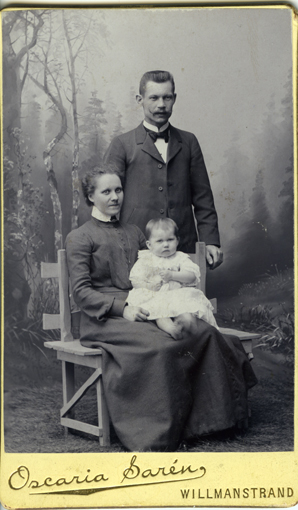 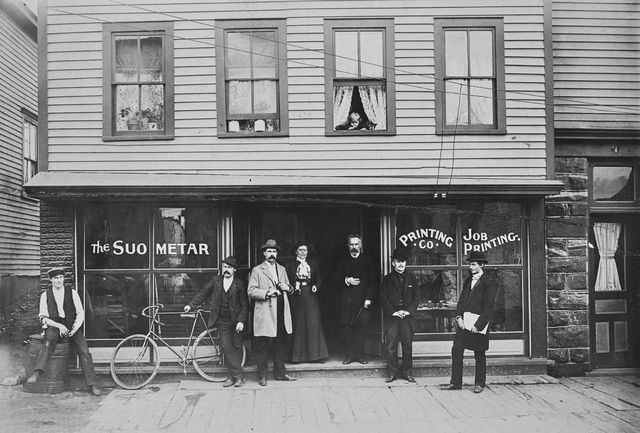 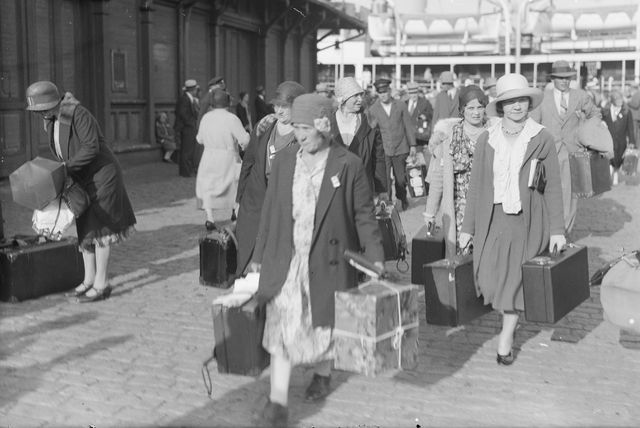 laiva tuo amerikansuomalaisia satamaan
Pietinen Aarne, Museovirasto, Historian kuvakokoelma, Pietisen kokoelma. Finna.fi: Linkki kuvan sivulle
Kuvan käyttöoikeus CC BY 4.0
Lappeenranta, kauppias David Valjakka, vaimo Hilma sekä tytär Inkeri ennen perheen Amerikkaan muuttoa; perhekuva, kuvattu studiossa
Sarén Oscaria, Lappeenrannan museot, Kuva-arkisto, Valokuvat/KUV/KV. Finna.fi: Linkki kuvan sivulle
Kuvan käyttöoikeus CC BY-NC-ND 4.0
Huom! Huomioi kuvan CC-lisenssi. Muokkaus ja kaupallinen käyttö kielletty.
Kaarlo Brofeldt (Kalle Aho) Amerikassa Suomettaren toimituksen edessä
Wm. Nara photo, Museovirasto, Historian kuvakokoelma, Ahon suvun kokoelma. Finna.fi: Linkki kuvan sivulle
Kuvan käyttöoikeus CC BY 4.0
Yksilötehtävän kuvat 2/2
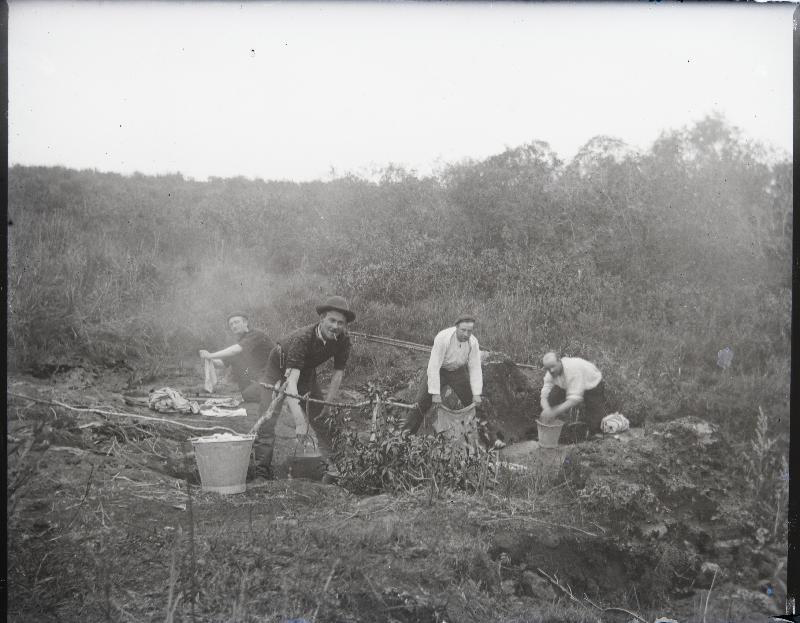 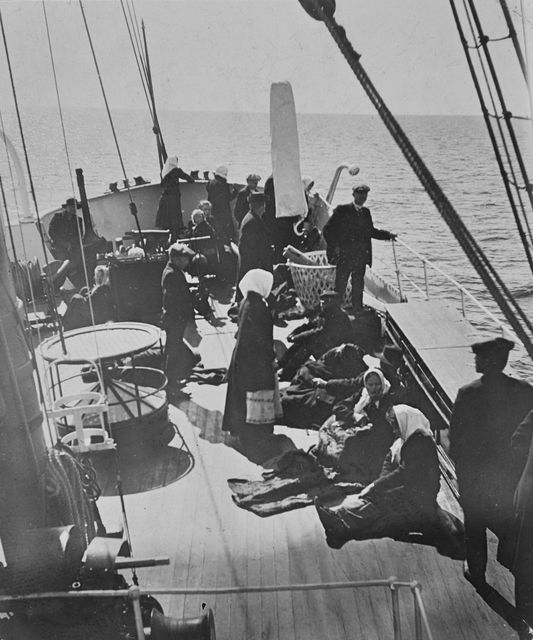 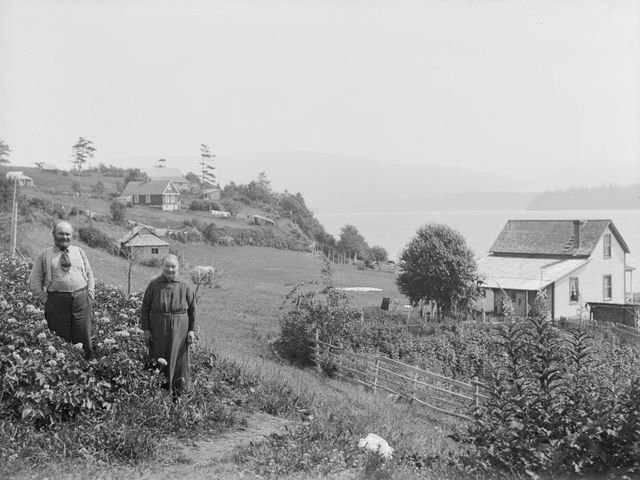 Matti Halmisen talo Sointulassa
Pälsi Sakari, Museovirasto, Yleisetnografinen kuvakokoelma. 
Finna.fi: Linkki kuvan sivulle
Kuvan käyttöoikeus CC BY 4.0
siirtolaisia Astrea-laivalla
Kuvaaja tuntematon, Museovirasto, Historian kuvakokoelma. Finna.fi: Linkki kuvan sivulle
Kuvan käyttöoikeus CC BY 4.0
Todennäköisesti suomalaisen siirtokunnan Colonia Finlandesan jäseniä Argentiinassa
Forsström Henrik, Espoon kaupunginmuseo, Esbo Hembygdsförening. Finna.fi: Linkki kuvan sivulle
Kuvan käyttöoikeus CC BY-ND 4.0
Huom! Huomioi kuvan CC-lisenssi. Muokkaus ja kaupallinen käyttö kielletty.
Historiallisen empatian harjoittelu – Osa 2
Taustoituksen jälkeen keksikää vuoropuhelu valokuvien henkilöiden välillä.
Voitte käyttää seuraavia kysymyksiä apuna vuoropuhelun suunnittelussa
Kuka olet? 
Mistä olet kotoisin? 
Miksi ja minne olet lähtenyt matkalle? 
Oletko siirtolaisena ensimmäistä kertaa? 
Oletko lähtenyt yksin? 
Mitä odotat uudelta elämältäsi? 
Millaisia tunteita koet? 
Mitä olet ajatellut ennen matkaa, sen aikana ja kenties sen jälkeen? 
Millaisia ihmisiä mahdollisesti kohtaat tai olet kohdannut matkasi aikana?
Kun vuoropuhelu on valmis, esittäkää tuotos luokan edessä.
Lisämateriaalia tehtäviin
Oppimateriaali perustuu Finna Luokkahuoneesta löytyvään aineistopakettiin "1900-luvun alun siirtolaisuus valtamerten yli".
Aineistopaketista löydät lisää valokuvia, kirjallisia aineistoja sekä äänitteitä.
Linkki aineistopakettiin “1900-luvun alun siirtolaisuus valtamerten yli”